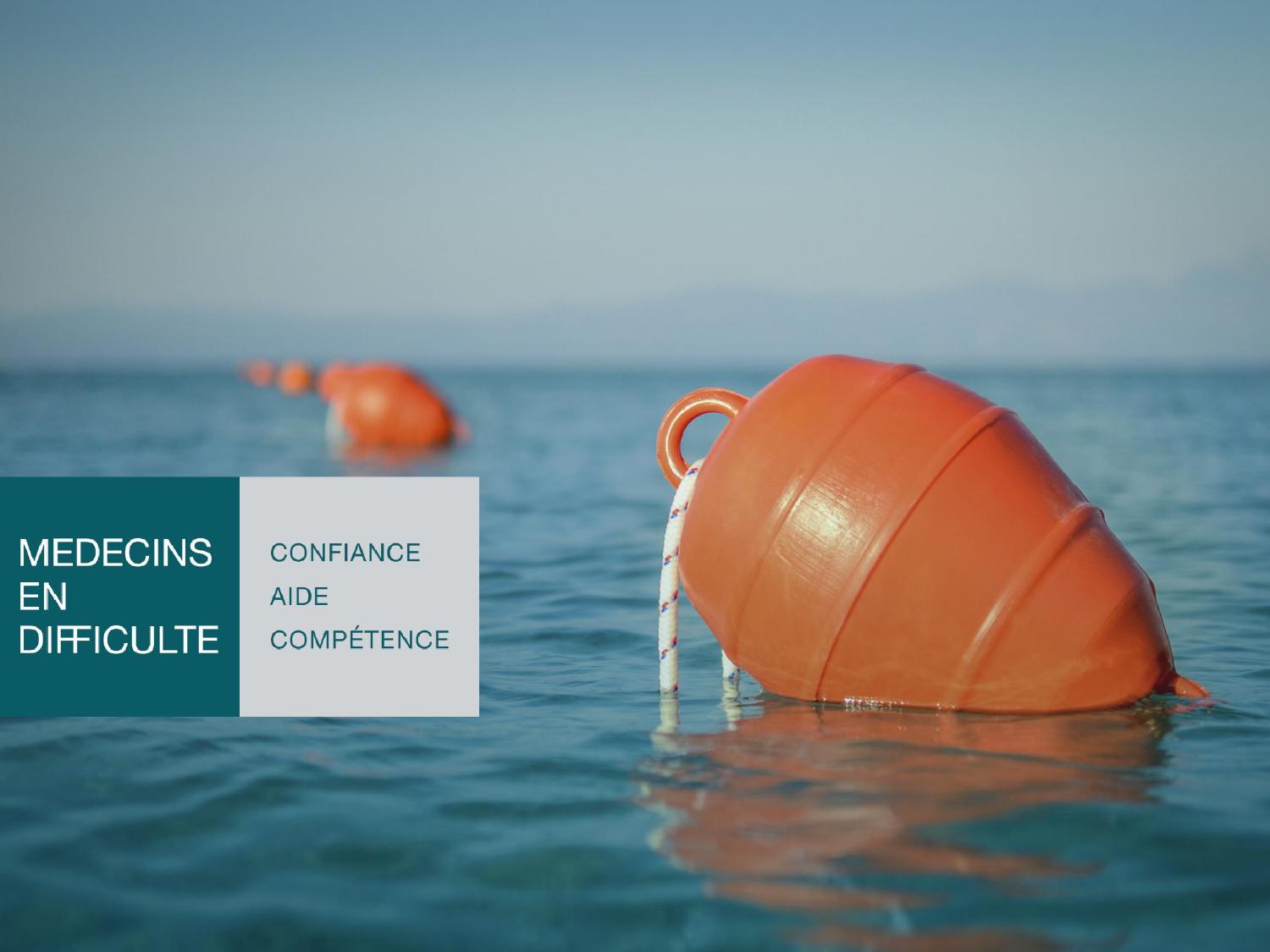 1
Qu’est-ce que Médecins en difficulté ?
ORGANISATION D’AIDE AUX MEDECINS
www.medecinsendifficulte.be
2
Initiative subsidiée par le Conseil National de l’Ordre des médecins depuis fin 2016 
et participation de l’INAMI depuis 2020
L’idée est d’offrir aux médecins en mal-être mental une écoute bienveillante et empathique par un médecin de confiance qui l’orientera vers une aide thérapeutique si nécessaire.
81 médecins de confiance au niveau national 
Discrétion et confiance
Respect strict du secret professionnel 
Anonymisation totale par rapport au Conseil de l’Ordre des médecins
Plate-forme facilement accessible
PLATE-FORME D’AIDE 
Fonctionnement
3
Etape 2 : gratuite
Etape 1 : gratuite
Etape 3 : payante
Médecin demandeur
Thérapeute
Psychologue
Psychiatre
Coach
Autre
Médecin de confiance
Écoute
Entretien 2h
Évaluation et échanges
2eme entretien 2 h
Évaluation et échanges
Envoi vers thérapeute si nécessaire
0800 23 460
Chargée de mission 
Écoute
1ere évaluation
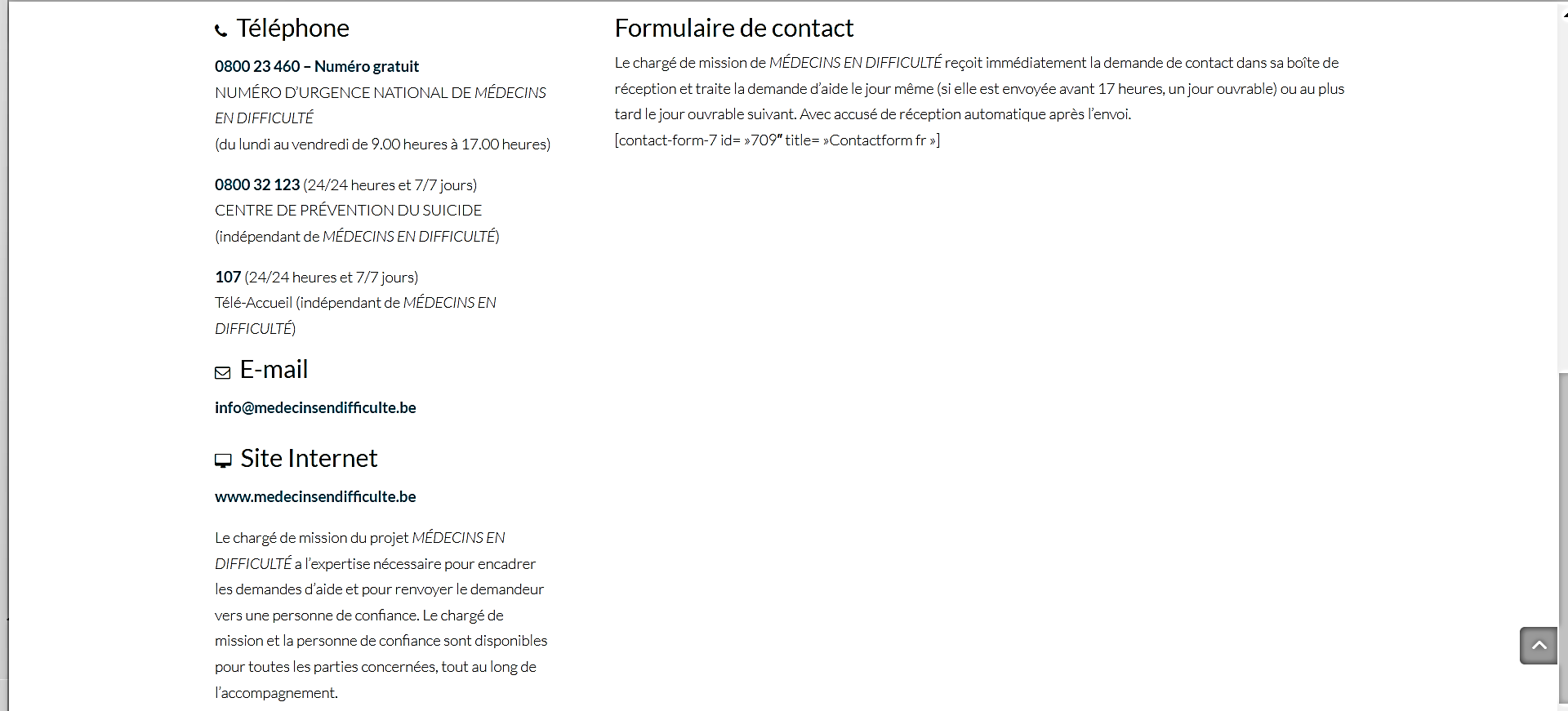 4
Évolution du nombre d’appels
01/01/2017-18/04/2024
5
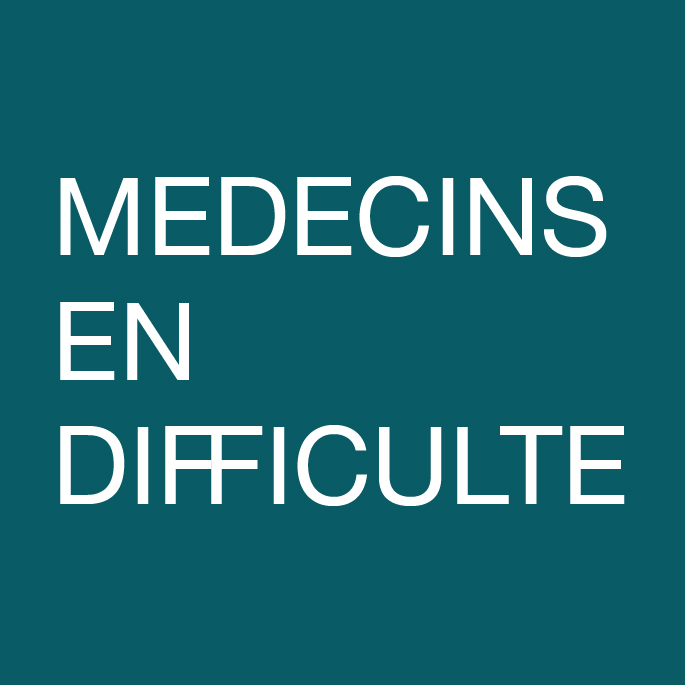 1873 appels d’aide depuis 2017
Langue des demandeurs d’aide vs proportion linguistique
 en Belgique
01/01/2017 – 16/09/24
6
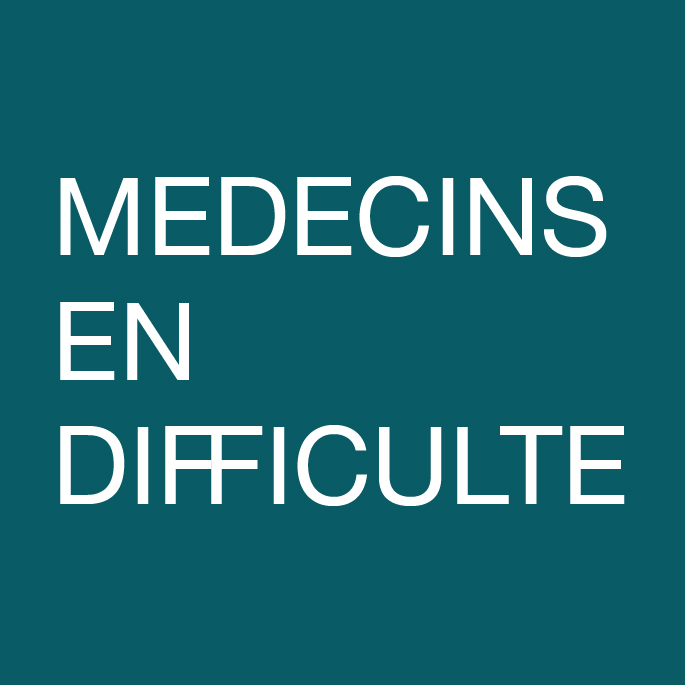 Statbel 2023
Sexe des demandeurs d’aide vs sexe des médecins en Belgique
01/01/2017-16/09/2024
7
Statbel 2023
SPF Santé publique 2022
Catégorie d’âge des demandeurs
01/01/2017 – 16/09/2024
8
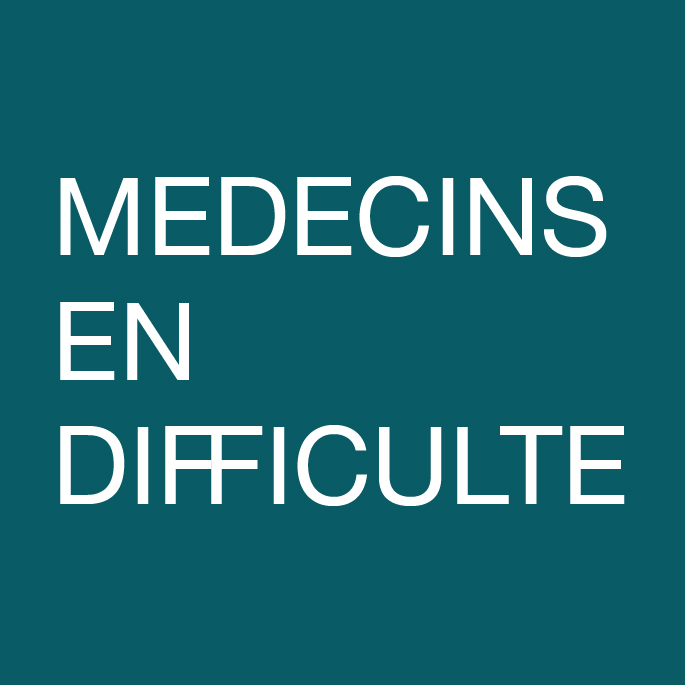 Type d’activité
01/01/2017 – 16/09/24
9
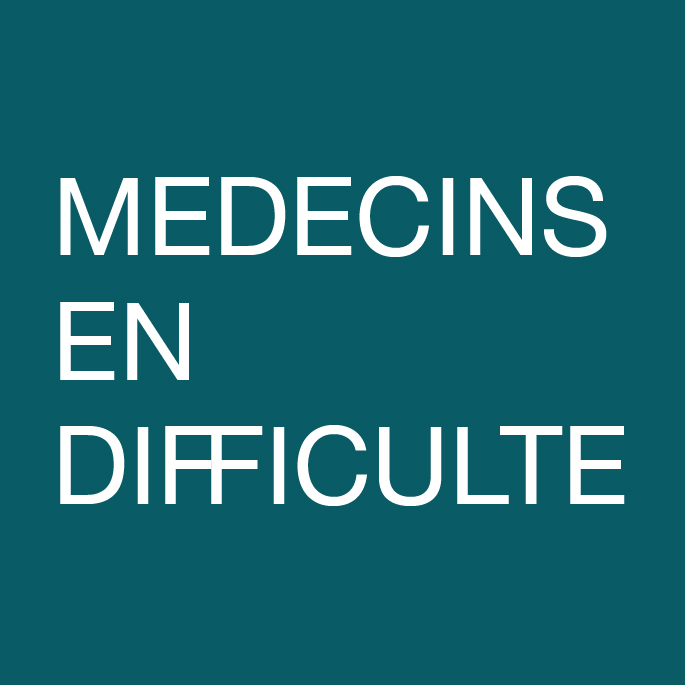 SPF Santé publique 2022
Problématiques
2023
10
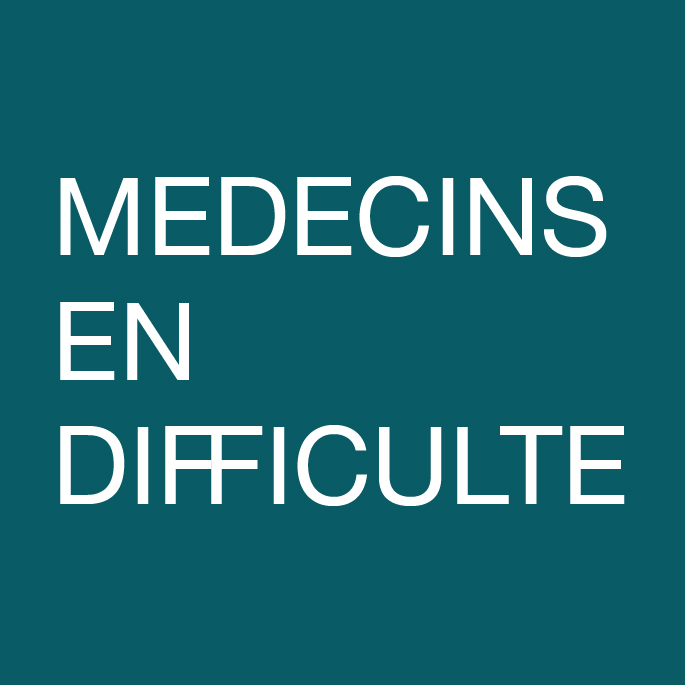 Point de contact pour agressions
www.ordomedic.be
11
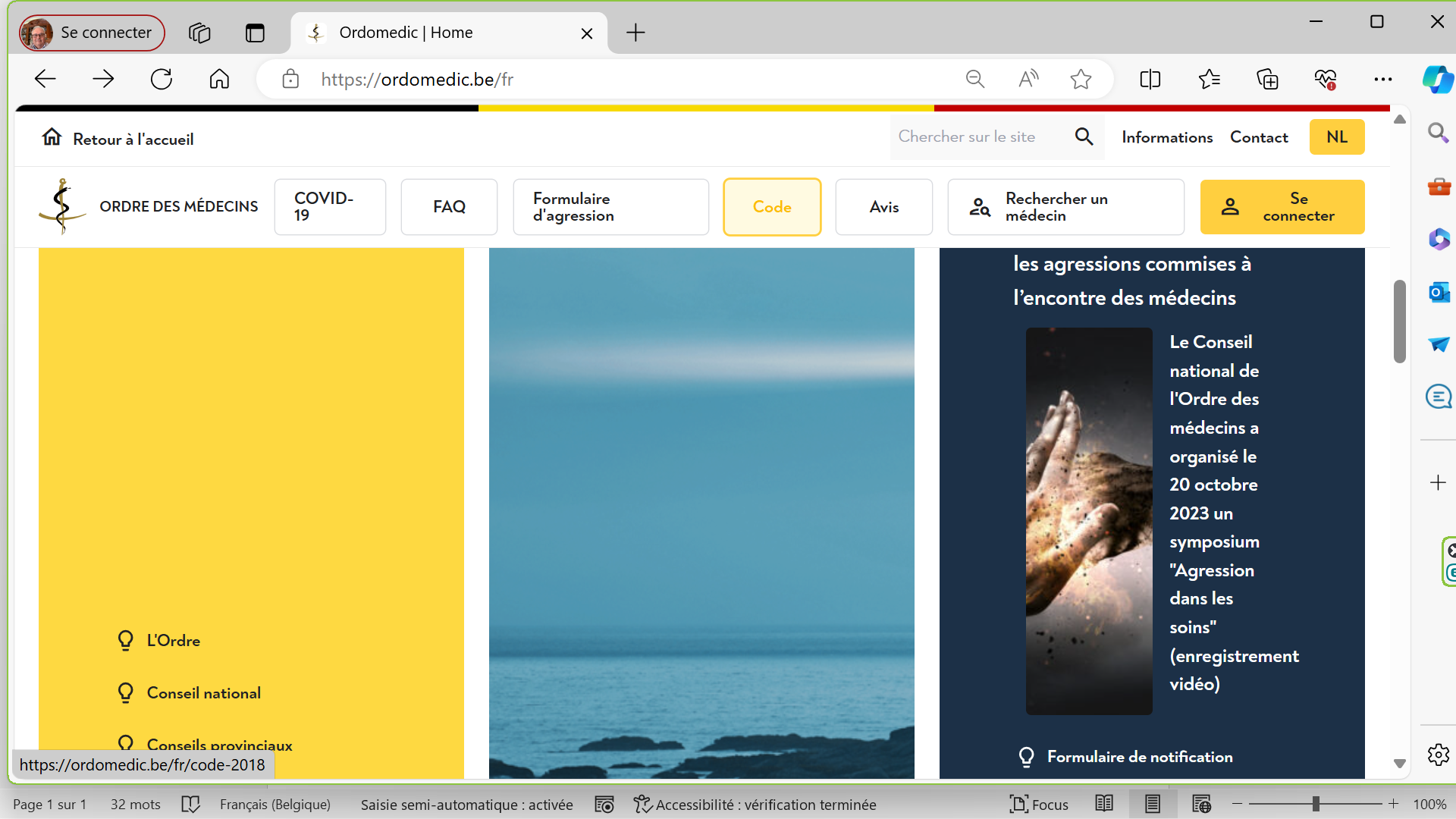 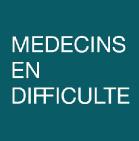 OBJECTIFS DE MÉDECINS EN 
DIFFICULTÉ 
Aborder les problèmes psychiques de tous les médecins (généralistes, spécialistes ainsi que ceux en formation)
12
Nos Webinaires 2024
13
30/05 20H Time management
Pr Lien Dossche et Dr Herwig Van Dijck

05/09 20H La gestion des conflits 
Pr Béatrice Schaad et Dr Michel Bafort.  

14/11 Comment faire face à un traumatisme psychologique ?
Pr Sarah Bal et Pr Annik Lampo. 

12/12 La sécurité psychologique est-elle possible dans les équipes ?
Pr Kris Vanhaecht et du Dr Bart Van Daele.
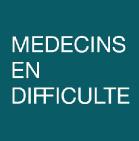 Pour s’inscrire ou revoir une présentation antérieure : https://webinars.medecinsendifficulte.be/ 
Accrédités en Éthique et Economie
Objectifs de Médecins en difficulté
14
Réduire les facteurs favorisants le burnout

Mieux se faire connaître auprès des médecins dans le but de déculpabiliser les médecins en souffrance

Développer un cadre thérapeutique prêt à intervenir à la demande pour les médecins en souffrance

Faire évoluer le type d’aide en fonction des besoins des médecins

Faire en sorte que tous les médecins de Belgique puissent recevoir la même aide 

Développer un réseau d’aide national regroupant les structures d’aide loco-régionales existantes et futures afin d’établir des échanges réguliers, de  créer un interlocuteur unique auprès des instances tels que Ordre des médecins, INAMI, Ministères,… mais aussi de rassembler des moyens pour le fonctionnement des membres de ce réseau.
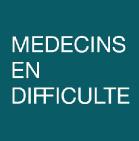 SITUATION ACTUELLE
D4D ANVERS
Focus soutien psychologique
Autres organisations
ARTS IN NOOD MEDECINS EN DIFFICULTE
Structure NATIONALE
Soutien psychologique
-----Régime linguistique-----
-----Régime linguistique-----
Autres organisations
CPEM LIÈGE
Aide psychologique, sociale, administrative, gestion et financière
SOLIMED HAINAUT
Aide financière
CP&S BXL/BRAB. WAL.
Aide sociale,juridique et administrative,coach
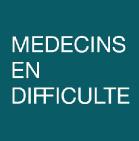 Aide aux médecins en difficulté
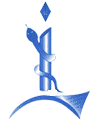 L’expérience liégeoise
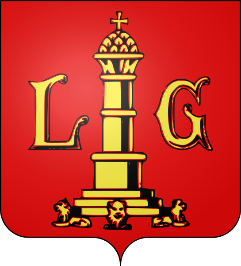 16
CPEM LIEGE Dr FONZE
Origine
17
« Émus par la lenteur, l’insuffisance, l’indifférence des secours officiels aux familles des médecins ou aux médecins eux-mêmes victimes de la guerre, de la maladie ou d’accidents,…. »

 novembre 1945 : Initiative du confrère Pierre Wilkin Président de l’Union Médicale Liégeoise
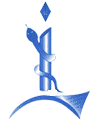 CPEM LIEGE Dr FONZE
Création du C.L.E.M.
18
Printemps 1946
Comité Liégeois d’Entraide Médicale
1er Comité (9 membres)
Médecins sortis de l’Ulg
Association de fait jusqu’en 2011
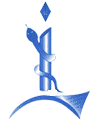 CPEM LIEGE Dr FONZE
Evolution statutaire du C.L.E.M.
19
Constitution d’une asbl le 05/09/2011
Dénomination : Comité Provincial d’Entraide Médicale (C.P.E.M.)
Objet de l’asbl : « L’association a pour but d’octroyer des aides aux médecins de la province de Liège, leur conjoint survivant, leur cohabitant légal survivant, leurs orphelins aux conditions prévues par le règlement de solidarité. »
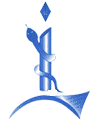 CPEM LIEGE Dr FONZE
Organes du C.P.E.M.
20
Conseil d’administration :
9 membres
Répartis suivant les régions de la province :
Eupen
Huy-Waremme
Liège 
Verviers
Le C.A choisi parmi ses membres un président, un vice-président, un trésorier.
Désignation d’un administrateur délégué à la gestion journalière 
1 réunion trimestrielle avec communications par voie électronique régulières pour décisions urgentes.
Tous les mandats de l’asbl sont entièrement GRATUITS
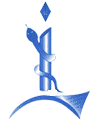 CPEM LIEGE Dr FONZE
Comité Provincial d’Entraide MédicaleCPEM
21
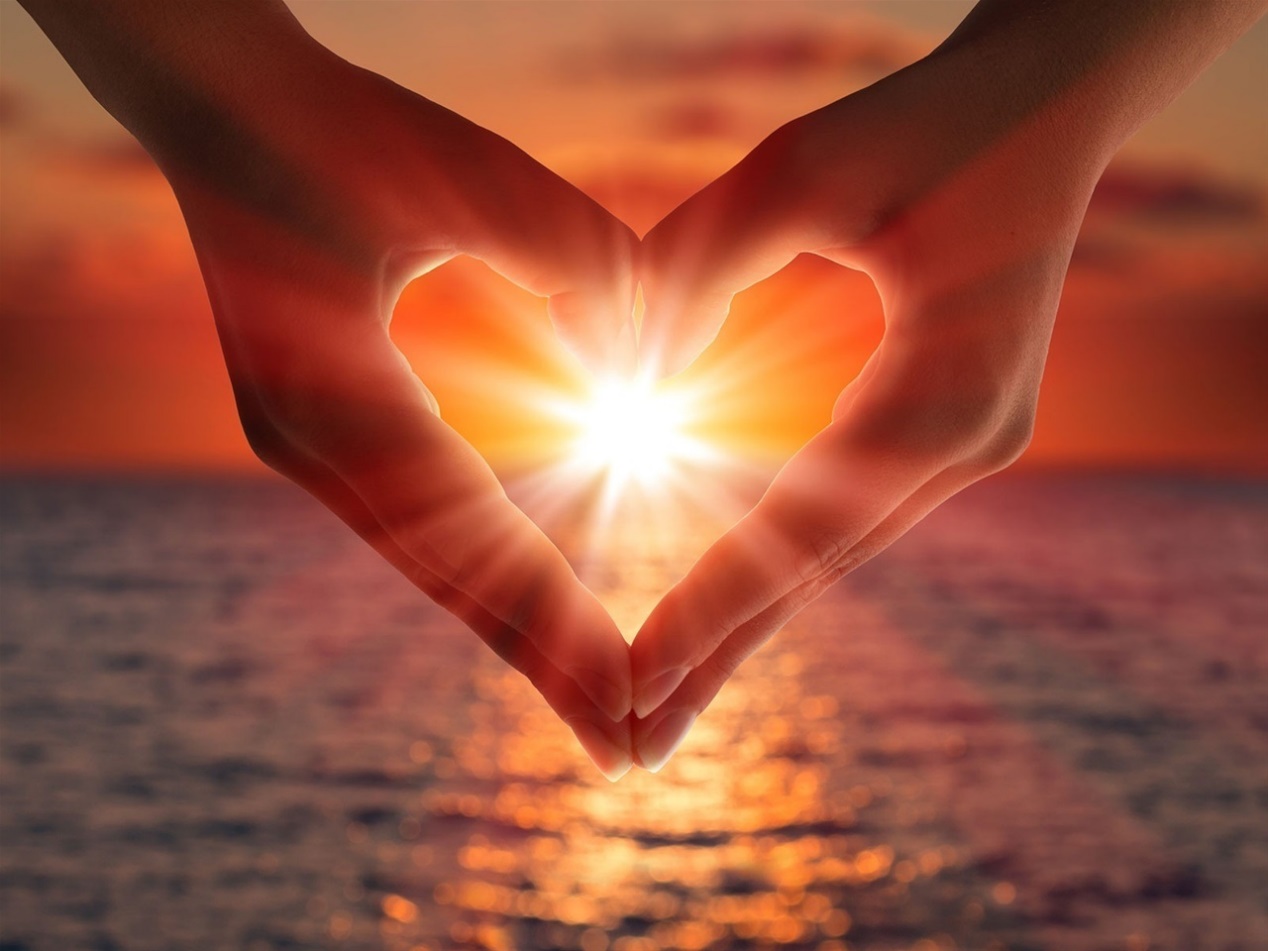 http://www.cpem-prov-liege.be/
Une asbl pour aider les médecins et leurs familles en grosse difficulté matérielle et/ou psychologique
CPEM LIEGE Dr FONZE
Origine des demandes d’aide
22
Par quelles voies l’asbl reçoit-elle une demande d’aide ? :
Par contact personnel avec un des administrateurs
Par l’initiative d’un de nos administrateurs auprès d’un médecin en difficulté
Par sollicitation auprès de l’ordre des médecins 
Par communication par l’ordre des médecins de demandes de réduction de cotisation.
Par demande directe au C.P.E.M. à l’occasion de l’appel à dons.
Par l’organisation nationale « Médecins en difficulté »
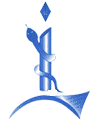 CPEM LIEGE Dr FONZE
Modalité des aides
23
aide des médecins de la province de Liège ou de leur famille 
 
Sans discrimination
Sans jugement 
Avec discrétion absolue

sous forme :

De support psychologique
De conseils de gestion et d’accompagnement
D’aide administrative (INAMI, assurances, lois sociales,…)
D’un apport financier, ponctuel ou à plus long terme
De prêts sans intérêt
De recherche d’une activité professionnelle
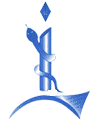 CPEM LIEGE Dr FONZE
Procédure d’attribution de l’aide
24
La constitution du dossier de la demande :
Réalisée par un administrateur du secteur du demandeur ou par celui qui a été contacté
A faire avec beaucoup de psychologie car 
Démarche difficile pour le demandeur 
Le médecin est formé pour aider et pas pour être aider.
Il va :
Rencontrer et écouter le médecin en difficulté
Préciser le type de problème
Constituer le dossier administratif
Evaluer la situation et les possibilités de solution aussi bien sur le plan financier que psychologique ou médical.
Faire rapport au conseil d’administration qui décide
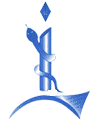 CPEM LIEGE Dr FONZE
Procédure d’attribution de l’aide
25
Le dossier administratif comprend :
Coordonnées postales 
Copie de la carte d’identité, recto, verso
Numéro de compte bancaire privé dont le titulaire est le demandeur
Vignette de mutuelle 
Composition de famille
Aide éventuelle en cours ( familiale, AWIPH, CPAS, Vierge noire,…) 
Propriétés ( terrain(s), immeuble(s)) ?
Copie du dernier avertissement-extrait de rôle
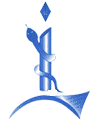 CPEM LIEGE Dr FONZE
Outil d’évaluation financière
26
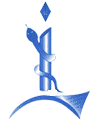 CPEM LIEGE Dr FONZE
Outil d’évaluation financière
27
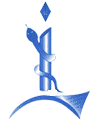 CPEM LIEGE Dr FONZE
Suivi de l’aide
28
Importance du suivi :
Effets bénéfiques pour le bénéficiaire
Soutien psychologique par le contact personnalisé, l’écoute et la prise en compte de sa problématique 
Analyse financière et conseils de gestions, 
Aide administrative
Ne plus se sentir seul et ressentir un soutien dans l’épreuve
Importance du suivi pour le C.P.E.M.
Permet d’avoir un œil sur l’emploi de l’aide financière
Permet d’adapter l’aide en fonction de l’évolution
Permet d’arrêter l’aide si elle ne s’avère plus vraiment nécessaire suite à la mise en œuvre des conseils de gestion
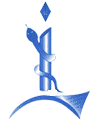 CPEM LIEGE Dr FONZE
Situations rencontrées
29
Maladies/Accidents et leurs conséquences
Burnout
Difficultés diverses (dettes…) 
Décès  veuve, enfants, aide aux études
Conséquences de l’assuétude
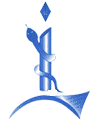 CPEM LIEGE Dr FONZE
Le cercle vicieux des malheurs
30
Maladie/accident
Endettement
Assuétudes
Dépression/burn out
Importance d’une aide polyvalente
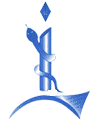 CPEM LIEGE Dr FONZE
Financement
31
Les dons des Confrères :
Courrier et email aux médecins
Environ 30.000 /an
Don du Conseil provincial de Liège de l’Ordre des médecins
20.000 €/an
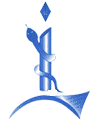 CPEM LIEGE Dr FONZE
Montant des aides
32
Adaptations selon les cas
De 500 €/mois à 1000 €/mois
Interventions ponctuelles de 2000 à 5000 €
Prêts sans intérêt (15000 €)
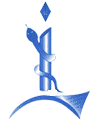 CPEM LIEGE Dr FONZE
Difficulté rencontrée
33
Difficulté de recrutement et de rajeunissement des médecins actifs dans le CPEM
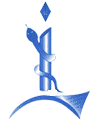 CPEM LIEGE Dr FONZE
Conclusions
34
Le C.P.E.M. est
L’association belge la plus ancienne ayant pour objet l’aide aux médecins
Résolument « disponible »
Un bel exemple de solidarité :
En interne, par un esprit de convivialité et de travail particulièrement agréables
En externe, car elle apporte un support matériel et moral à des personnes en détresse dans une profession peu susceptible d’en avoir besoin aux yeux de la population
Ouvert à toute collaboration dans l’aide aux médecins
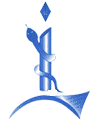 CPEM LIEGE Dr FONZE
Exemples
35
Généraliste en insuffisance rénale
Veuve d’un médecin, épouse-aidante avec 2 enfants élèves d’université
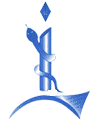 CPEM LIEGE Dr FONZE
36
Merci pour votre attention
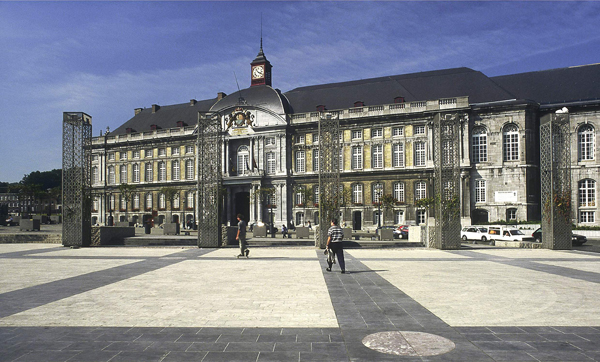 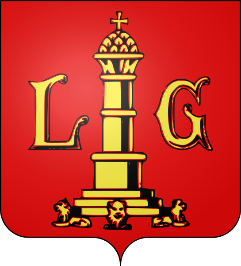 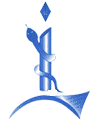 CPEM LIEGE Dr FONZE